PHÒNG GD & ĐT QUẬN LONG BIÊN
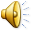 Trường Tiểu học Vũ Xuân Thiều
Môn: Tin học
Lớp: 4 
Giáo Viên:Lê Thị Thu Hà
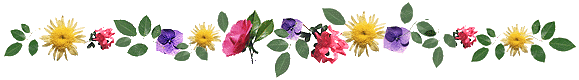 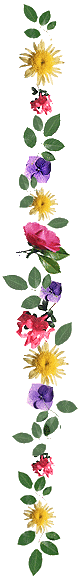 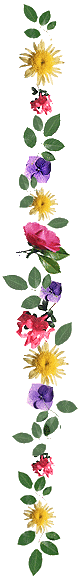 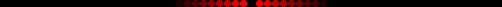 KHỞI ĐỘNG ĐẦU GIỜ 
 TRÒ CHƠI : AI NHANH AI ĐÚNG
Câu hỏi:
1
2
3
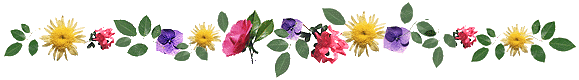 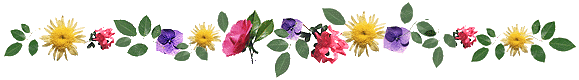 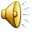 Câu 1: Để mở phần mềm trình chiếu Powerpoint, em nháy đúp chuột vào biểu tượng nào?
2. Biểu tượng sau có chức năng gì?
Đáp án: A
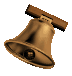 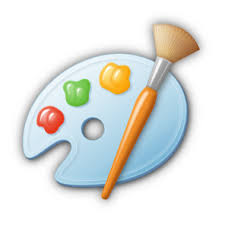 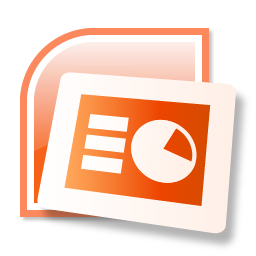 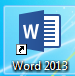 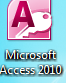 A
B
C
D
Hết giờ
9
8
5
6
4
2
1
10
3
7
Câu 2: Em vào thẻ nào để tạo hiệu ứng cho hình ảnh trong trang trình chiếu?
2. Biểu tượng sau có chức năng gì?
Đáp án: B
A.
B.
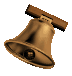 C.
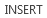 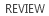 D.
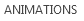 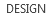 9
8
5
6
4
2
1
10
3
7
Hết giờ
Câu 3: Để lưu bài trình chiếu, em nhấn tổ hợp phím nào?
2. Biểu tượng sau có chức năng gì?
A. Ctrl + A
C. Ctrl + C
B. Ctrl + V
D. Ctrl + S
Đáp án: D
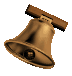 9
8
5
6
4
2
1
10
3
7
Hết giờ
Tuesday, March 8th 2022
Tin học
Tiết 49: Thực hành tổng hợp.
MỤC TIÊU
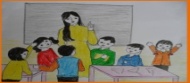 B. HOẠT ĐỘNG THỰC HÀNH
1. Thực hiện nhấn các tổ hợp phím để kiểm tra các chức năng tương ứng.
- Ctrl + N:
- Ctrl + M: 
- Ctrl + B: 
- Ctrl + I: 
- Ctrl + U: 
- Ctrl + P: 
- Ctrl + S: 
- F5: 
- ESC:
Khởi tạo một Powerpoint mới.
Thêm một trang trình chiếu mới.
Bật/ tắt chế độ in đậm.
Bật/ tắt chế độ in nghiêng.
Bật/ tắt chế độ gạch chân.
In ra bài trình chiếu.
Lưu bài trình chiếu.
Bắt đầu trình chiếu.
Thoát khỏi trình chiếu.
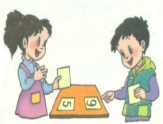 2. Trao đổi với bạn rồi thực hiện các yêu cầu
a) Thiết kế bài trình chiếu có chủ đề “Giới thiệu nhóm và các thành viên”
+ Trang 1: Giới thiệu tên nhóm, tên các bạn trong nhóm.
+ Các trang tiếp theo giới thiệu từng thành viên trong nhóm, bao gồm các thông tin.
 Họ và tên
 Hình ảnh cá nhân (nếu có)
 Sinh nhật
 Sở thích.....
+ Trang cuối: cảm ơn người theo dõi.
b) Chọn màu nền, màu chữ trong các trang trình chiếu.
c) Tạo hiệu ứng cho nội dung và hình ảnh trong các trang trình chiếu.
d) Ghi thông tin người soạn, số trang cho bài trình chiếu.
e) Đặt tên cho bài trình chiếu rồi lưu bài trình chiếu vào thư mục của em trên máy tính.
g) Sử dụng bài trình chiếu để thuyết trình trước nhóm.
CỦNG CỐ
Trò chơi Ai nhanh, ai đúng ???
CỦNG CỐ
Hết giờ
Đáp án:
Câu 1: Để lưu bài trình chiếu, em nhấn tổ hợp phím nào?
  Ctrl + B
  Ctrl + S
  Ctrl + M
B.
2
3
4
5
Thêi gian
Đáp án
Câu 2: Em vào đâu để tạo hiệu ứng cho nội dung văn bản trong trang trình chiếu?
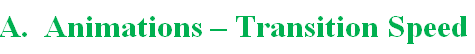 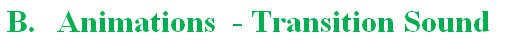 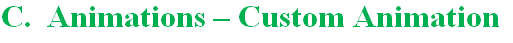 C. HOẠT ĐỘNG ỨNG DỤNG, MỞ RỘNG
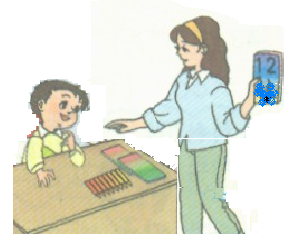 Trao đổi với bạn, tìm hiểu chức năng của các công cụ WordArt, Date & Time trong thẻ Insert.
Em cần ghi nhớ
- Một bài trình chiếu gồm nhiều trang.
- Trang đầu thường ghi thông tin về tiêu đề, tác giả của bài trình chiếu.
- Thông tin mỗi trang cần ngắn gọn, nên kèm theo hình minh họa.
- Trang cuối nên có lời cảm ơn người theo dõi.
DẶN DÒ
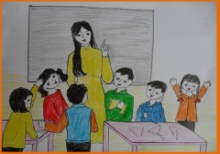 * Về nhà em xem lại nội dung đã học về thiết kế bài trình chiếu.
* Học thuộc ghi nhớ.
* Chuẩn bị yêu cầu 3 (HĐTH) để tiết sau thực hành tiếp.
14
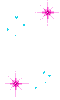 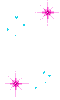 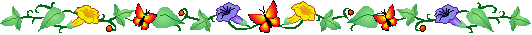 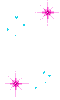 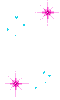 CHÚC SỨC KHỎE QUÝ THẦY CÔ
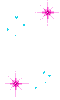 Chúc các em chăm ngoan, học giỏi
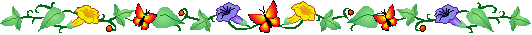 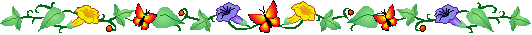 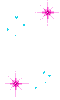 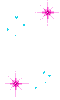 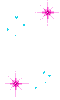 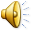 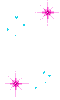 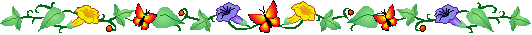 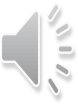